FIDICConditions of Contract forConstruction
PRESENTED BY
PROF. KARIM EL-DASH
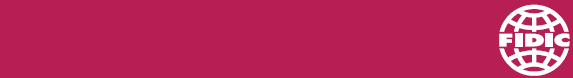 1. GENERAL PROVISIONS
1.1 Definitions1
1.1.1 The Contract
“Contract” means the Contract Agreement, the Letter of Acceptance, the Letter of Tender, these Conditions, the Specification, the Drawings, the Schedules, and the further documents (if any) which are listed in the Contract Agreement or in the Letter of Acceptance.
1.1.2 Parties and Persons
“FIDIC” means the Fédération Internationale des Ingénieurs-Conseils, the international federation of consulting engineers.
1.1.3 Dates, Tests, Periods and Completion
“Base Date” means the date 28 days prior to the latest date for submission and Completion of the Tender.
1.1 Definitions2
1.1.4 Money and Payments
“Cost” means all expenditure reasonably incurred (or to be incurred) by the Contractor, whether on or off the Site, including overhead and similar charges, but does not include profit.
1.1.5 Works and Goods
“Goods” means Contractor’s Equipment, Materials, Plant and Temporary Works, or any of them as appropriate.
1.2 Interpretation
The word “tender” is synonymous with “bid”
The expression “Cost plus profit” require this profit to be 5% of this Cost unless otherwise indicated.
1.3 Communications
Communications shall be:
(a) in writing and delivered by hand (against receipt), sent by mail, or transmitted using any of the agreed systems of electronic transmission as stated in the Contract Data; and
(b) delivered, sent or transmitted to the address for the recipient’s communications as stated in the Contract Data. However:
	(i) if the recipient gives notice of another address, communications shall thereafter be delivered accordingly; and
	(ii) if the recipient has not stated otherwise when requesting an approval or consent, it may be sent to the address from which the request was issued.
1.3 Communications
Approvals, certificates, consents and determinations shall not be unreasonably withheld or delayed. 
When a certificate is issued to a Party, the certifier shall send a copy to the other Party. 
When a notice is issued to a Party, by the other Party or the Engineer, a copy shall be sent to the Engineer or the other Party, as the case may be.
1.4 Law and Language
The Contract shall be governed by the law of the country or other jurisdiction stated in the Contract Data.
The ruling language of the Contract shall be that stated in the Contract Data.
The language for communications shall be that stated in the Contract Data.
1.5 Priority of Documents
the Contract Agreement ,
the Letter of Acceptance,
the Letter of Tender,
the Particular Conditions,
these General Conditions,
the Specification,
the Drawings, and
the Schedules and any other documents forming part of the Contract.
1.6 Contract Agreement
The Parties shall enter into a Contract Agreement within 28 days after the Contractor receives the Letter of Acceptance. 
The Contract Agreement shall be based upon the form annexed to the Particular Conditions. 
The costs of stamp duties and similar charges shall be borne by the Employer.
1.7 Assignment
Neither Party shall assign the whole or any part of the Contract or any benefit or interest in or under the Contract. 
However, either Party:
	(a) may assign the whole or any part with the prior agreement of the other Party, at the sole discretion of such other Party, and
	(b) may, as security in favor of a bank or financial institution, assign its right to any moneys due, or to become due, under the Contract.
1.8 Care and Supply of Documents
The Specification and Drawings shall be in the custody of the Employer. 
Two copies of the Contract and of each subsequent Drawing shall be supplied to the Contractor.
The Contractor shall supply to the Engineer six copies of each of the Contractor’s Documents.
The Contractor shall keep, on the Site, a copy of the Contract, publications named in the Specification, the Contractor’s Documents, the Drawings and Variations and other communications given under the Contract.
1.9 Delayed Drawings or Instructions
The Contractor shall give notice to the Engineer whenever the Works are likely to be delayed or disrupted. 
If the Contractor suffers delay and/or incurs Cost as a result of a failure of the Engineer to issue the notified drawing or instruction within a time, the Contractor shall give a further notice to the Engineer and shall be entitled subject to Sub-Clause 20.1 [Contractor’s Claims].
1.10 Employer’s Use of Contractor’s Documents
The Contractor shall retain the copyright and other intellectual property rights in the Contractor’s Documents and other design documents made by the Contractor.
The Contractor shall be deemed to give to the Employer a non-terminable transferable non-exclusive royalty-free license to copy, use and communicate the Contractor’s Documents, including making and using modifications of them.
1.11 Contractor’s Use of Employer’s Documents
The Employer shall retain the copyright and other intellectual property rights in the, and obtain communication of these documents Specification, the Drawings and other documents made by the Employer. 
The Contractor may, at his cost, copy, useor the purposes of the Contract.
1.12 Confidential Details
The Contractor shall treat the details of the Contract as private and confidential, except to the extent necessary to carry out the Contractor’s obligations under the Contract or to comply with applicable Laws. 
However, the Contractor shall be permitted to disclose any publicly available information, or information otherwise required to establish his qualifications to compete for other projects.
1.13 Compliance with Laws
The Contractor shall comply with applicable Laws. Unless otherwise stated in the Particular Conditions:
(a) the Employer shall have obtained the planning, zoning or similar permission for the Permanent Works; and the Employer shall indemnify and hold the Contractor harmless against and from the consequences of any failure to do so; and
(b) the Contractor shall give all notices, pay all taxes, duties and fees, and obtain all permits, licenses and approvals, as required by the Laws in relation to the execution and completion of the Works and the remedying of any defects; and the Contractor shall indemnify and hold the Employer harmless against and from the consequences of any failure to do so.
1.14 Joint and Several Liability
If the Contractor constitutes a joint venture of two or more persons:
(a) these persons shall be deemed to be jointly and severally liable to the Employer for the performance of the Contract;
(b) these persons shall notify the Employer of their leader who shall have authority to bind the Contractor and each of these persons; and
(c) the Contractor shall not alter its composition or legal status without the prior consent of the Employer.
1.15 Inspections and Audit by the Bank
The Contractor shall permit the Bank to inspect the Site and/or the Contractor's accounts and records relating to the performance of the Contract and to have such accounts and records audited by auditors appointed by the Bank if required by the Bank.
2. The Employer
2.1 Right of Access to the Site
The Employer shall give the Contractor right of access to all parts of the Site within the time stated in the Contract Data
The Employer may withhold any such right or possession until the Performance Security has been received
If no such time is stated in the Contract Data, the Employer shall give the Contractor right of access to the Site within such times as may be required to enable the Contractor to proceed in accordance with the program
2.2 Permits, Licenses or Approvals
The Employer shall provide reasonable assistance to the Contractor at the request of the Contractor:
(a) by obtaining copies of the Laws of the Country which are relevant to the Contract but are not readily available, and
(b) for the Contractor’s applications for any permits, licenses or approvals required by the Laws of the Country:
	(i) which the Contractor is required to obtain
	(ii) for the delivery of Goods, and
	(iii) for the export of Contractor’s Equipment
2.3 Employer’s Personnel
The Employer shall be responsible for ensuring that the Employer’s Personnel and the Employer’s other contractors on the Site:
(a) co-operate with the Contractor’s efforts and
(b) take actions similar to those which the Contractor is required for Safety Procedures and Protection of the Environment.
2.4 Employer’s Financial Arrangements
The Employer shall submit, within 28 days after receiving request from the Contractor, evidence that financial arrangements have been made.
Before the Employer makes any change to his financial arrangements, the Employer shall give notice to the Contractor with detailed particulars.
If the Bank has suspended disbursements, the Employer shall give notice of suspension to the Contractor with detailed particulars, with a copy to the Engineer, within 7 days . 
If alternative funds will be available to continue making payments to the Contractor beyond a date 60 days after the date of Bank, the Employer shall provide evidence of the extent to which such funds will be available.
2.5 Employer’s Claims
If the Employer considers himself to be entitled to any payment, and/or to any extension of the Defects Notification Period, the Employer or the Engineer shall give notice to the Contractor. 
The notice shall be given as soon as practicable after the Employer became aware of the event. A notice relating to any extension of the Defects Notification Period shall be given before the expiry of such period.
The particulars shall specify the basis of the claim, and shall include substantiation of the amount and/or extension.
3. The Engineer
3.1 Engineer’s Duties and Authority
The Engineer shall have no authority to amend the Contract.
The Engineer may exercise the authority attributable to the Engineer as specified in or necessarily to be implied from the Contract. 
Except as otherwise stated in these Conditions:
	(a) whenever carrying out duties or exercising authority, specified in or implied by the Contract, the Engineer shall be deemed to act for the Employer
	(b) the Engineer has no authority to relieve either Party of any duties, obligations or responsibilities under the Contract
3.2 Delegation by the Engineer
The Engineer may from time to time assign duties and delegate authority to assistants. 
The assignment, delegation or revocation shall be in writing and shall not take effect until copies have been received by both Parties.
The Engineer shall not delegate the authority to determine “Determinations”.
Each assistant shall only be authorized to issue instructions to the Contractor to the extent defined by the delegation. 
However:
(a) any failure to disapprove any work shall not prejudice the right of the Engineer to reject the work;
(b) if the Contractor questions any determination of an assistant, the Contractor may refer the matter to the Engineer.
3.3 Instructions of the Engineer
Whenever practicable, the instructions shall be given in writing. 
If the Engineer or a delegated assistant:
	(a) gives an oral instruction,
	(b) receives a written confirmation of the instruction, from the Contractor, within two working days after giving the instruction, and
	(c) does not reply by issuing a written rejection and/or instruction within two working days after receiving the confirmation, 
then the confirmation shall constitute the written instruction of the Engineer or delegated assistant.
3.4 Replacement of the Engineer
If the Employer intends to replace the Engineer, the Employer shall, not less than 21 (42) days before the intended date of replacement, give notice to the Contractor. 
If the Contractor considers the intended replacement Engineer to be unsuitable, he has the right to raise reasonable objection against him by notice to the Employer.
3.5 Determinations
Whenever these Conditions provide that the Engineer shall proceed to determine any matter, the Engineer shall consult with each Party in an endeavor to reach agreement. 
The Engineer shall make a fair determination in accordance with the Contract. 
The Engineer shall give notice to both Parties of each determination with supporting particulars.
4. The CONTRACTOR
4.1 Contractor’s General Obligations1
The Contractor shall design, execute and complete the Works in accordance with the Contract and with the Engineer’s instructions.
The Contractor shall provide Goods, consumables and other things and services, whether of a temporary or permanent nature, required for this design, execution, completion and remedying of defects.
4.1 Contractor’s General Obligations2
The Contractor shall be responsible for the adequacy, stability and safety of all Site operations. 
Except to the extent specified in the Contract, the Contractor; 
	(i) shall be responsible for all Contractor’s Documents, Temporary Works, and such design of each item of Plant and Materials, and 
	(ii) shall not otherwise be responsible for the design or specification of the Permanent Works.
The Contractor shall submit details of the arrangements which the Contractor proposes to adopt for the execution of the Works.
4.1 Contractor’s General Obligations3
If the Contract specifies that the Contractor shall design any part of the Permanent Works, then:
(a) the Contractor shall submit to the Engineer the Contractor’s Documents for this part;
(b) these Contractor’s Documents shall be written in the language for communications defined in [Law and Language]
(c) the Contractor shall be responsible for this part and it shall be fit for such purposes for which the part is intended as are specified in the Contract; and
(d) prior to the commencement of the Tests on Completion, the Contractor shall submit to the Engineer the “as-built” documents and operation and maintenance manuals.
4.2 Performance Security1
The Contractor shall obtain a Performance Security for proper performance, in the form, amount and currencies stated in the Contract Data. If an amount is not stated in the Contract Data, this Sub-Clause shall not apply.
The Contractor shall deliver the Performance Security to the Employer within 28 days after receiving the Letter of Acceptance, and shall send a copy to the Engineer. 
The Contractor shall ensure that the Performance Security is valid until the Contractor has completed the Works. 
If the terms of the Performance Security specify its expiry date, and the Contractor has not become entitled to receive the Performance Certificate by the date 28 days prior to the expiry date, the Contractor shall extend the validity of the Performance Security until the Works have been completed and any defects have been remedied.
4.2 Performance Security2
The Employer shall indemnify and hold the Contractor harmless against and from all damages, losses and expenses from a claim under the Performance Security to the extent to which the Employer was not entitled to make the claim.
The Employer shall return the Performance Security to the Contractor within 21 days after receiving a copy of the Performance Certificate.
Whenever the Engineer determines an addition or a reduction more than 25 percent of the portion of the Contract Price, the Contractor shall at the Engineer’s request promptly increase, or may decrease value of the Performance Security.
4.3 Contractor’s Representative
Unless the Contractor’s Representative is named in the Contract, the Contractor shall submit to the Engineer for consent the name and particulars of the person the Contractor proposes to appoint as Contractor’s Representative. 
If consent is withheld or subsequently revoked, or if the appointed person fails to act as Contractor’s Representative, the Contractor shall similarly submit the name and particulars of another suitable person for such appointment.
If the Contractor’s Representative is to be temporarily absent from the Site during the execution of the Works, a suitable replacement person shall be appointed, subject to the Engineer’s prior consent.
4.3 Contractor’s Representative
The Contractor’s Representative shall receive instructions of the engineer. 
The Contractor’s Representative may delegate any powers, functions and authority to any competent person. 
Any delegation shall not take effect until the Engineer has received prior notice signed by the Contractor’s Representative.
The Contractor’s Representative shall be fluent in the language for communications.  Otherwise, the Contractor shall make competent interpreters available.
4.4 Subcontractors
The Contractor shall not subcontract the whole of the Works.
The Contractor shall be responsible for the acts or defaults of any Subcontractor, his agents or employees, as if they were the acts or defaults of the Contractor:
	(a) the Contractor shall not be required to obtain consent to suppliers 	solely of Materials, or to a subcontract for which the Subcontractor is 	named in the Contract;
	(b) the prior consent of the Engineer shall be obtained to other proposed 	Subcontractors;
	(c) the Contractor shall give the Engineer 28 days’ notice of the intended 	date of the commencement of each Subcontractor’s work; and
	(d) each subcontract shall include provisions which would entitle the 	Employer to require the subcontract to be assigned to the Employer.
4.5 Assignment of Benefit of  Subcontract
If a Subcontractor’s obligations extend beyond the expiry date of the relevant “Defects Notification Period” and the Engineer, prior to this date, instructs the Contractor to assign the benefit of such obligations to the Employer, then the Contractor shall do so.
4.6 Co-operation
The Contractor shall allow appropriate opportunities for carrying out work to:
	(a) the Employer’s Personnel,
	(b) any other contractors employed by the Employer, and
	(c) the personnel of any legally constituted public authorities.
Any such instruction shall constitute a Variation if and to the extent that it causes the Contractor to incur Unforeseeable Cost. 
Services for these personnel and other contractors may include the use of Contractor’s Equipment, Temporary Works or access arrangements which are the responsibility of the Contractor.
4.7 Setting Out
The Contractor shall set out the Works in relation to original points, lines and levels of reference specified in the Contract or notified by the Engineer. 
The Employer shall be responsible for any errors in these specified or notified items of reference, but the Contractor shall use reasonable efforts to verify their accuracy before they are used.
If the Contractor suffers delay and/or incurs Cost from executing work which was necessitated by an error in these items of reference, and an experienced contractor could not reasonably have discovered such error and avoided this delay and/or Cost, the Contractor shall give notice to the Engineer and shall be entitled to:
	(a) an extension of time for any such delay, and
	(b) payment of any such Cost plus profit.
4.8 Safety Procedures
The Contractor shall:
(a) comply with safety regulations,
(b) take care for the safety of all persons on the Site,
(c) keep the Site and Works clear of unnecessary obstruction,
(d) provide fencing, lighting, guarding and watching of the Works, and
(e) provide any Temporary Works which may be necessary for the use and protection of the public and of owners and occupiers of adjacent land.
4.9 Quality Assurance
The Contractor shall institute a quality assurance system to demonstrate compliance with the requirements of the Contract. 
The Engineer shall be entitled to audit any aspect of the system.
Details of all procedures and compliance documents shall be submitted to the Engineer for information before each design and execution stage is commenced. 
When any document of a technical nature is issued to the Engineer, evidence of the prior approval by the Contractor himself shall be apparent on the document itself.
4.10 Site Data
The Employer shall have made available to the Contractor for his information, prior to the Base Date, all relevant data in the Employer’s possession on sub-surface and hydrological conditions at the Site, including environmental aspects. 
To the extent which was practicable, the Contractor shall be deemed to have obtained all necessary information which may influence or affect the Tender or Works including:
(a) the form and nature of the Site, including sub-surface conditions,
(b) the hydrological and climatic conditions,
(c) the extent and nature of the work and Goods necessary for completion of the Works,
(d) the Laws, procedures and labor practices of the Country, and
(e) the Contractor’s requirements .
4.11 Sufficiency of the Accepted Contract Amount
The Contractor shall be deemed to:
(a) have satisfied himself as to the correctness and sufficiency of the “Accepted Contract Amount”, and
(b) have based the “Accepted Contract Amount” on the data, interpretations, necessary information, inspections, examinations and satisfaction as to all relevant matters.
Unless otherwise stated in the Contract, the “Accepted Contract Amount” covers all the Contractor’s obligations under the Contract.
4.12 Unforeseeable Physical Conditions1
“Physical conditions” means natural conditions and manmade and other obstructions and pollutants, which the Contractor encounters at the Site when executing the Works, including sub-surface and hydrological conditions but excluding climatic conditions.
If the Contractor encounters adverse physical conditions which he considers to have been Unforeseeable, the Contractor shall give notice to the Engineer as soon as practicable.
4.12 Unforeseeable Physical Conditions2
However, before additional Cost is finally agreed or determined, the Engineer may also review whether other physical conditions in similar parts of the Works were more favorable than could reasonably have been foreseen when the Contractor submitted the Tender. 
However, the net effect of all adjustments shall not result in a net reduction in the Contract Price.
The Engineer may take account of any evidence of the physical conditions foreseen by the Contractor when submitting the Tender, but shall not be bound by any such evidence.
4.13 Rights of Way and Facilities
The Contractor shall bear all costs and charges for special and/or temporary rights-of-way which he may require. 
The Contractor shall also obtain any additional facilities outside the Site which he may require for the purposes of the Works.
4.14 Avoidance of Interference
The Contractor shall not interfere with:
(a) the convenience of the public, or
(b) the access to and use and occupation of all roads and footpaths.
The Contractor shall indemnify and hold the Employer harmless against and from all damages, losses and expenses resulting from any such unnecessary or improper interference.
4.15 Access Route
(a) the Contractor shall be responsible for any maintenance required for his use of access routes;
(b) the Contractor shall provide all necessary signs or directions along access routes, and shall obtain any permission which may be required;
(c) the Employer shall not be responsible for any claims which may arise from the use or otherwise of any access route;
(d) the Employer does not guarantee the suitability or availability of particular access routes; and
(e) Costs due to non-suitability or non-availability, for the use required by the Contractor, of access routes shall be borne by the Contractor.
4.16 Transport of Goods
(a) the Contractor shall give the Engineer not less than 21 days’ notice of the date on which any major item will be delivered to the Site;
(b) the Contractor shall be responsible for packing, loading, transporting, receiving, unloading, storing and protecting all Goods required for the Works; and
(c) the Contractor shall indemnify and hold the Employer harmless against and from all damages, losses and expenses resulting from the transport of Goods.
4.17 Contractor’s Equipment
The Contractor shall be responsible for all Contractor’s Equipment. 
When brought on to the Site, Contractor’s Equipment shall be deemed to be exclusively intended for the execution of the Works. 
The Contractor shall not remove from the Site any major items of Contractor’s Equipment without the consent of the Engineer. 
However, consent shall not be required for vehicles transporting Goods or Contractor’s Personnel off Site.
4.18 Protection of the Environment
The Contractor shall take all reasonable steps to protect the environment and to limit damage and nuisance to people and property.
The Contractor shall ensure that emissions, surface discharges and effluent from the Contractor’s activities shall not exceed the values prescribed by applicable Laws.
4.19 Electricity, Water and Gas
The Contractor shall be responsible for the provision of all power, water and other services he may require.
The Contractor shall provide any apparatus necessary for his use of these services and for measuring the quantities consumed. 
The quantities consumed and the amounts due for such services shall be agreed or determined by the Engineer. 
The Contractor shall pay these amounts to the Employer.
4.20 Employer’s Equipment and Free-Issue Material1
The Employer shall make the Employer’s Equipment available for the Contractor in accordance with the arrangements in the Specification:
the Employer shall be responsible for the Employer’s Equipment, 
the Contractor shall be responsible for Employer’s Equipment whilst the Contractor’s Personnel is operating, driving, or directing it or in possession or control of it.
The appropriate quantities and the amounts due for the use of Employer’s Equipment shall be agreed or determined by the Engineer. 
The Contractor shall pay these amounts to the Employer.
4.20 Employer’s Equipment and Free-Issue Material2
The Employer shall supply, free of charge, the “free-issue materials” in accordance with the Specification. 
The Employer shall provide these materials at the time and place specified in the Contract. 
The Contractor shall then visually inspect them.
After this visual inspection, the “free-issue materials” shall come under the care, custody and control of the Contractor. 
The Contractor’s obligations of inspection, care, custody and control shall not relieve the Employer of liability for any shortage, defect or default not apparent from a visual inspection.
4.21 Progress Reports1
Monthly progress reports shall be prepared by the Contractor and submitted to the Engineer in six copies. 
The first report shall cover the period up to the end of the first calendar month following the Commencement Date. 
Reports shall be submitted monthly thereafter, each within 7 days after the last day of the period to which it relates.
Reporting shall continue until the Contractor has completed all work which is known to be outstanding at the completion date stated in the Taking-Over Certificate for the Works.
4.21 Progress Reports2
Each report shall include:
(a) charts and detailed descriptions of progress, including each stage of design, Contractor’s Documents, procurement, manufacture, delivery to Site, construction, erection and testing,
(b) photographs showing the status of manufacture and of progress on the Site;
(c) for the manufacture of main item, the name of the manufacturer, manufacture location, percentage progress, and the actual or expected dates of:
	(i) commencement of manufacture,
	(ii) Contractor’s inspections,
	(iii) tests, and
	(iv) shipment and arrival at the Site;
4.21 Progress Reports3
Each report shall include:
(d) the details of Contractor’s Personnel and Equipment;
(e) copies of quality assurance documents, test results and certificates of Materials;
(f) list of notices of “Employer’s Claims” and “Contractor’s Claims”;
(g) safety statistics, including details of any hazardous incidents and activities relating to environmental aspects and public relations; and
(h) comparisons of actual and planned progress, with details of any events or circumstances which may jeopardize the completion.
4.22 Security of the Site
(a) the Contractor shall be responsible for keeping unauthorized persons off the Site, and
(b) authorized persons shall be limited to the  contractor’s Personnel and the Employer’s Personnel; and to any other personnel notified to the Contractor, by the Employer or the Engineer, as authorized personnel of the Employer’s other contractors on the Site.
4.23 Contractor’s Operations on Site
The Contractor shall confine his operations to the Site, and to any additional areas which may be obtained by the Contractor and agreed by the Engineer. 
The Contractor shall keep the Site free from unnecessary obstruction. 
Upon the issue of a “Taking-Over Certificate”, the Contractor shall clear away from that part of the Site. 
However, the Contractor may retain on Site, during the “Defects Notification Period”, such Goods as are required.
4.24 Fossils
All fossils, coins, articles of value or antiquity, and structures and other remains or items of geological or archaeological interest found on the Site shall be placed under the care and authority of the Employer. 
The Contractor shall take reasonable precautions to prevent Contractor’s Personnel or other persons from removing or damaging any of these findings.
If the Contractor suffers delay and/or incurs Cost from complying with the instructions, the Contractor shall give a further notice to the Engineer and shall be subject to “Contractor’s Claims”
5. Nominated Subcontractors
5.1 Definition of “Nominated Subcontractor”
“Nominated Subcontractor” means a Subcontractor:
	(a) who is stated in the Contract as being a 	nominated Subcontractor, or
	(b) whom the Engineer, instructs the Contractor to 	employ as a Subcontractor.
5.2 Objection to Nomination
The Contractor shall not be under any obligation to employ a nominated Subcontractor against whom the Contractor raises reasonable objection. 
Unless the Employer agrees to indemnify the Contractor against and from the consequences of the matter:
(a) believe that the Subcontractor does not have sufficient competence, resources or financial strength;
(b) the subcontract does not specify that the nominated Subcontractor shall indemnify the Contractor; or
(c) the subcontract does not specify that the nominated Subcontractor shall:
	(i) enable the Contractor to discharge his obligations and liabilities under the Contract, and
	(ii) indemnify the Contractor against and from all obligations and liabilities.
5.3 Payments to nominated Subcontractors
The Contractor shall pay to the nominated Subcontractor the amounts which the Engineer certifies to be due in accordance with the subcontract.
5.4 Evidence of Payments
Before issuing a Payment Certificate, the Engineer may request the Contractor to supply evidence that the Subcontractor has received all amounts due. 
Unless the Contractor:
satisfies the Engineer in writing that the Contractor is reasonably entitled to withhold or refuse to pay these amounts, and
Submits evidence that the Subcontractor has been notified of the Contractor’s entitlement, then the Employer may pay, direct to the nominated Subcontractor, part or all of such amounts previously certified.
6. STAFF AND LABOR
6.1 Engagement of Staff and Labor
The Contractor shall make arrangements for the engagement of all staff and labor and for their payment, housing, feeding and transport.
The Contractor is encouraged to employ staff and labor with appropriate qualifications and experience from sources within the Country.
6.2 Rates of Wages and Conditions of Labor
The Contractor shall pay rates of wages, and observe conditions of labor, which are not lower than those established for the trade or industry. 
The Contractor shall inform the Contractor’s Personnel about their liability to pay personal income taxes and the Contractor shall perform such duties in regard to such deductions thereof as may be imposed on him by such Laws.
6.3 Persons in the Service of Employer
The Contractor shall not recruit, or attempt to recruit, staff and labor from amongst the Employer’s Personnel.
6.4 Labor Laws
The Contractor shall comply with all the relevant labor Laws applicable to the Contractor’s Personnel.
The Contractor shall require his employees to obey all applicable Laws.
6.5 Working Hours
No work shall be carried out on the Site on locally recognized days of rest, or outside the normal working hours stated in the Contract Data, unless:
(a) otherwise stated in the Contract,
(b) the Engineer gives consent, or
(c) the work is necessary in which case the Contractor shall immediately advise the Engineer.
6.6 Facilities for Staff and Labor
The Contractor shall provide and maintain all necessary accommodation and welfare facilities for the Contractor’s Personnel. 
The Contractor shall also provide facilities for the Employer’s Personnel as stated in the Specification.
The Contractor shall not permit any of the Contractor’s Personnel to maintain any temporary or permanent living quarters within the structures forming part of the Permanent Works.
6.7 Health and Safety1
The Contractor shall take precautions to maintain the health and safety of the Contractor’s Personnel. 
The Contractor shall ensure that medical staff, first aid facilities, sick bay and ambulance service are available at the Site and at any accommodation for Contractor’s and Employer’s Personnel.
The Contractor shall appoint an accident prevention officer at the Site, responsible for maintaining safety and protection against accidents. 
This person shall have the authority to issue instructions and take protective measures to prevent accidents.
6.7 Health and Safety2
The Contractor shall send, to the Engineer, details of any accident as soon as practicable after its occurrence. 
The Contractor shall maintain records and make reports concerning health, safety and welfare of persons, and damage to property.
The Contractor shall conduct an HIV-AIDS awareness program via an approved service provider, and shall undertake such other measures as are specified in this Contract.
6.7 Health and Safety3
The Contractor shall: 
conduct Information, Education and Consultation Communication (IEC) campaigns, at least every other month, addressed to all the Site staff and labor and to the immediate local communities, concerning the risks, dangers and impact of, and appropriate avoidance behavior with respect to, Sexually Transmitted Diseases (STD)-or Sexually Transmitted Infections (STI) in general and HIV/AIDS in particular; 
provide male or female condoms for all Site staff and labor as appropriate; and 
provide for STI and HIV/AIDS screening, diagnosis, counseling and referral to a dedicated national STI and HIV/AIDS program.
6.7 Health and Safety4
The Contractor shall include in the program to be submitted for the execution of the Works an alleviation program for Site staff and labor and their families in respect of STI  and STD including HIV/AIDS. 
The program shall include provision of a detailed cost estimate with supporting documentation. Payment to the Contractor for preparation and implementation this program shall not exceed the Provisional Sum dedicated for this purpose.
6.8 Contractor’s Superintendence
The Contractor shall provide all necessary superintendence to plan, arrange, direct, manage, inspect and test the work.
Superintendence shall be given by a sufficient number of persons having adequate knowledge of the language for communications and of the operations to be carried out.
6.9 Contractor’s Personnel
The Contractor’s Personnel shall be appropriately qualified, skilled and experienced in their respective trades. 
The Engineer may require the Contractor to remove any person employed on the Site or Works, including the Contractor’s Representative if applicable, who:
(a) persists in any misconduct or lack of care,
(b) carries out duties incompetently or negligently,
(c) fails to conform with any provisions of the Contract, or
(d) persists in any conduct which is prejudicial to safety, health, or the protection of the environment.
6.10 Records of Contractor’s Personnel and Equipment
The Contractor shall submit, to the Engineer, details showing the number of each class of Contractor’s Personnel and of each type of Contractor’s Equipment on the Site. 
Details shall be submitted each calendar month, in a form approved by the Engineer.
6.11 Disorderly Conduct
The Contractor shall prevent any unlawful, riotous or disorderly conduct by the Contractor’s Personnel, and to preserve peace and protection of persons and property on and near the Site.
6.12 Foreign Personnel
The Contractor may bring in to the country any foreign personnel. 
Ensure that these personnel are provided with the visas and work permits. 
The Employer will use his best endeavors in a timely manner to assist the Contractor in obtaining any local permission required.
The Contractor shall be responsible for the return of these personnel to their domicile. 
In the event of the death of any of these personnel or members of their families, the Contractor shall be responsible for making the arrangements for their return or burial.
6.13 Supply of Foodstuffs
The Contractor shall arrange for the provision of a sufficient supply of suitable food.
6.14 Supply of Water
The Contractor shall provide on the Site an adequate supply of drinking and other water for the use of the Contractor’s Personnel.
6.15 Measures against Insect and Pest Nuisance
The Contractor shall protect the Contractor’s Personnel employed on the Site from insect and pest nuisance, and to reduce their danger to health.
6.16 Alcoholic Liquor or Drugs
The Contractor shall not, otherwise than in accordance with the Laws of the Country, import, sell, give, barter or otherwise dispose of any alcoholic liquor or drugs, or permit or allow importation, sale, gift, barter or disposal thereto by Contractor’s Personnel.
6.17 Arms and Ammunition
The Contractor shall not give, barter, or otherwise dispose of any arms or ammunition of any kind, or allow Contractor’s Personnel to do so.
6.18 Festivals and Religious Customs
The Contractor shall respect the Country’s recognized festivals, days of rest and religious or other customs.
6.19 Funeral Arrangements
The Contractor shall be responsible for making any funeral arrangements for any of his local employees who may die while engaged upon the Works.
6.20 Prohibition of Forced or Compulsory Labor
The contractor shall not employ “forced or compulsory labor” in any form.
6.21 Prohibition of Harmful Child Labor
The Contractor shall not employ any child to perform any work that is economically exploitative, or is likely to be hazardous to, or to interfere with, the child’s education, or to be harmful to the child’s health or physical, mental, spiritual, moral, or social development.
6.22 Employment Records of Workers
The Contractor shall keep complete records of the employment. 
The records shall include the names, ages, genders, hours worked and wages paid to all workers. 
These records shall be summarized on a monthly basis.
7. Plant, Materials and Workmanship
7.1 Manner of Execution
The Contractor shall carry out the manufacture of Plant, the production and manufacture of Materials, and all other execution of the Works:
(a) in the manner specified in the Contract,
(b) in a proper workmanlike and careful manner, and
(c) with properly equipped facilities and non-hazardous Materials.
7.2 Samples
The Contractor shall submit the following samples of Materials to the Engineer for consent:
(a) manufacturer’s standard samples of Materials and samples specified in the Contract, and
(b) additional samples instructed by the Engineer as a Variation.
7.3 Inspection
The Employer’s Personnel shall at all reasonable times:
(a) have full access to all parts of the Site and to all places from which natural Materials are being obtained, and
(b) during production, manufacture and construction, be entitled to examine, inspect, measure and test the materials and workmanship, and to check the progress of manufacture of Plant and production and manufacture of Materials.
The Contractor shall give notice to the Engineer whenever any work is ready and before it is covered up, put out of sight, or packaged for storage or transport. 
If the Contractor fails to give the notice, he shall, if and when required by the Engineer, uncover the work and thereafter reinstate and make good, all at the Contractor’s cost.
7.4 Testing1
The Contractor shall provide all apparatus, assistance, documents and other information, electricity, equipment, fuel, consumables, instruments, labor, materials, and suitably qualified and experienced staff, as are necessary to carry out the specified tests efficiently. 
The Contractor shall agree, with the Engineer, the time and place for the specified testing of any Plant, Materials and other parts of the Works.
7.4 Testing2
The Engineer may vary the location or details of specified tests, or instruct the Contractor to carry out additional tests. 
If these varied or additional tests show that the tested Plant, Materials or workmanship is not in accordance with the Contract, the cost of carrying out this Variation shall be borne by the Contractor.
The Engineer shall give the Contractor not less than 24 hours’ notice of the Engineer’s intention to attend the tests.
7.4 Testing3
If the Engineer does not attend at the time and place agreed, the Contractor may proceed with the tests.
If the Contractor suffers delay and/or incurs Cost from complying with these instructions or as a result of a delay for which the Employer is responsible, the Contractor shall give notice to the Engineer and shall be entitled to Contractor’s Claims.
7.5 Rejection
If any Plant, Materials or workmanship is found to be defective, the Engineer may reject it by giving notice to the Contractor, with reasons. 
If the Engineer requires this Plant, Materials or workmanship to be retested, the tests shall be repeated under the same terms and conditions. 
If the rejection and retesting cause the Employer to incur additional costs, the Contractor shall subject to “Employer’s Claims”.
7.6 Remedial Work1
Not withstanding any previous test or certification, the Engineer may instruct the Contractor to:
(a) remove from the Site and replace any Plant or Materials which is not in accordance with the Contract,
(b) remove and re-execute any other work which is not in accordance with the Contract, and
(c) execute any work which is urgently required for the safety of the Works, whether because of an accident, unforeseeable event or otherwise.
7.6 Remedial Work2
If the Contractor fails to comply with the instruction, the Employer shall be entitled to employ and pay other persons to carry out the work. 
Except to the extent that the Contractor would have been entitled to payment for the work, the Contractor shall subject to “Employer’s Claims”.
7.7 Ownership of Plant and Materials
Each item of Plant and Materials shall become the property of the Employer at whichever is the earlier of the following times, free from liens and other encumbrances:
(a) when it is delivered to the Site;
(b) when the Contractor is entitled to payment of the its value.
7.8 Royalties
The Contractor shall pay all royalties, rents and other payments for:
(a) natural Materials obtained from outside the Site, and
(b) the disposal of material from demolitions and excavations and of other surplus material.
8. Commencement, Delays and Suspension
8.1 Commencement of Works
The Engineer shall give the Contractor not less than 7 days’ notice of the Commencement Date. 
The Commencement Date shall be within 42 days after the Contractor receives the Letter of Acceptance.
8.2 Time for Completion
The Contractor shall complete the whole of the Works within the Time for Completion for the Works including:
(a) Achieving the Tests on Completion, and
(b) completing all work which is stated in the Contract as being required for the Works for “Taking Over”
8.3 Program1
Submit a detailed time program within 28 days after receiving the notice of “Commencement of Works”. 
Submit a revised program whenever the previous program is inconsistent with actual progress.
8.3 Program2
Each program shall include:
the order in which the Contractor intends to carry out the Works, including the anticipated timing of each stage of design, Contractor’s Documents, procurement, manufacture of Plant, delivery to Site, construction, erection and testing,
(b) each of these stages for work by each nominated Subcontractor,
(c) the sequence and timing of inspections and tests, and
(d) a supporting report which includes:
	(i) a general description of the methods to adopt in the execution of the Works, and
	(ii) details showing the Contractor’s estimate of Contractor’s 	Personnel
8.3 Program3
Unless the Engineer, within 21 days after receiving a program, gives notice to the Contractor stating the extent to which it does not comply with the Contract, the Contractor shall proceed in accordance with the program. 
The Contractor shall promptly give notice to the Engineer of specific probable future events or circumstances which may adversely affect the work. 
If the Engineer gives notice to the Contractor that a program fails to comply with the Contract, the Contractor shall submit a revised program
8.4 Extension of Time for Completion
The Contractor shall be entitled subject to an extension of the Time for Completion if any of the following causes:
(a) a Variation in the quantity of an item of work included in the Contract,
(b) a cause of delay giving an entitlement to extension of time,
(c) exceptionally adverse climatic conditions,
(d) Unforeseeable shortages of personnel or Goods caused by epidemic or governmental actions, or
(e) any delay, impediment caused by the Employer’s Personnel, or the Employer’s other contractors.
8.5 Delays Caused by Authorities
If the following conditions apply, namely:
(a) the Contractor has diligently followed the procedures laid down by the relevant legally constituted public authorities in the Country, 
(b) these authorities delay or disrupt the Contractor’s work, and
(c) the delay or disruption was Unforeseeable
8.6 Rate of Progress
If, at any time:
(a) actual progress is too slow, and/or
(b) progress has fallen (or will fall) behind the current program , 
then the Engineer may instruct the Contractor to submit a revised program.
Unless the Engineer notifies otherwise, the Contractor shall adopt these revised methods at the risk and cost of the Contractor. 
If these revised methods cause the Employer to incur additional costs, the Contractor shall pay these costs to the Employer.
8.7 Delay Damages
If the Contractor fails to comply with “Time for Completion”, the Contractor shall pay delay damages to the Employer for this default. 
The total amount due shall not exceed the maximum amount of delay damages stated in the Contract.
These damages shall not relieve the Contractor from his obligation to complete the Works.
8.8 Suspension of Work
The Engineer may at any time instruct the Contractor to suspend progress of part or all of the Works. 
During such suspension, the Contractor shall protect, store and secure such part.
The Engineer may also notify the cause for the suspension. 
If and to the extent that the cause is notified and is the responsibility of the Contractor, the following Sub- Clauses 8.9, 8.10 and 8.11 shall not apply.
8.9 Consequences of Suspension
If the Contractor suffers delay and/or incurs Cost from complying with the Engineer’s instructions due to “Suspension of Work”, the contractor  shall be entitled to “Contractor’s Claims”:
The Contractor shall not be entitled to an extension of time for, or to payment of the Cost incurred in, making good the consequences of the Contractor’s faulty design, workmanship or materials, or of the Contractor’s failure to protect, store or secure work.
8.10 Payment for Plant and Materials in Event of Suspension
The Contractor shall be entitled to payment, if:
(a) the work on Plant or delivery of Plant and/or Materials has been suspended for more than 28 days, and
(b) the Contractor has marked the Plant and/or Materials as the Employer’s property in accordance with the Engineer’s instructions.
8.11 Prolonged Suspension
If the suspension has continued for more than 84 days, the Contractor may request the Engineer’s permission to proceed. 
If the Engineer does not give permission within 28 days after being requested to do so, the Contractor may, by giving notice to the Engineer, treat the suspension as an omission of the affected part of the Works. 
If the suspension affects the whole of the Works, the Contractor may give notice of termination.
8.12 Resumption of Work
After the permission to proceed is given, the Contractor and the Engineer shall jointly examine the Works and the Plant and Materials affected by the suspension. 
The Contractor shall make good any deterioration or defect in or loss of the Works or Plant or Materials, which has occurred during the suspension.
9. Tests on Completion
9.1 Contractor’s Obligations
The Contractor shall carry out the Tests on Completion.
The Contractor shall give to the Engineer not less than 21 days’ notice of the date after which the Contractor will be ready to carry out each of the Tests on Completion.
Unless otherwise agreed, Tests on Completion shall be carried out within 14 days after this date, on such day or days as the Engineer shall instruct.
9.2 Delayed Tests
If the Tests on Completion are being unduly delayed by the Employer , “Interference with Tests on Completion” shall be applicable.
If the Tests on Completion are being unduly delayed by the Contractor, the Engineer may by notice require the Contractor to carry out the Tests within 21 days after receiving the notice. 
If the Contractor fails to carry out the Tests on Completion within the period of 21 days, the Employer’s Personnel may proceed with the Tests at the risk and cost of the Contractor.
9.3 Retesting
If the Works, or a Section, fail to pass the Tests on Completion, the Engineer or the Contractor may require the failed Tests to be repeated under the same terms and conditions.
9.4 Failure to Pass Tests on Completion
If the Works fail to pass the Tests on Completion repeated, the Engineer shall be entitled to:
(a) order further repetition of Tests on Completion;
(b) reject the Works, or
(c) issue a “Taking-Over Certificate”.
The Contract Price shall be reduced by such amount as shall be appropriate to cover the reduced value to the Employer as a result of this failure. 
Unless the relevant reduction for this failure is stated in the Contract, the Employer may require the reduction to be: 
(i) agreed by both Parties and paid before this “Taking-Over Certificate” is issued, or 
(ii) determined and paid under “Employer’s Claims” and “Determinations”.
10. Employer’s Taking Over
10.1 Taking Over of the Works and Sections1
The Works shall be taken over by the Employer when: 
(i) the Works have been completed in accordance with the Contract, and 
(ii) a Taking-Over Certificate for the Works has been issued.
The Contractor may apply for a Taking-Over Certificate not earlier than 14 days before the Works will be complete.
10.1 Taking Over of the Works and Sections2
The Engineer shall, within 28 days after receiving the Contractor’s application:
(a) issue the Taking-Over Certificate to the Contractor, or
(b) reject the application. The Contractor shall then complete this work before issuing a further notice under this Sub-Clause.
If the Engineer fails either to issue the Taking-Over Certificate or to reject the Contractor’s application within the period of 28 days, the Taking-Over Certificate shall be deemed to have been issued on the last day of that period.
10.2 Taking Over of Parts of the Works1
However, if the Employer does use any part of the Works before the Taking-Over Certificate is issued:
(a) the part which is used shall be deemed to have been taken over,
(b) the Contractor shall cease to be liable for the care of such part as from this date, and
(c) if requested by the Contractor, the Engineer shall issue a Taking-Over Certificate for this part.
10.2 Taking Over of Parts of the Works2
After the Engineer has issued a Taking-Over Certificate for a part of the Works, the Contractor shall be given the earliest opportunity to take such steps as may be necessary to carry out any outstanding Tests on Completion. 
The Contractor shall carry out these Tests on Completion as soon as practicable before the expiry date of the relevant Defects Notification Period.
If the Contractor incurs Cost as a result of the Employer taking over and/or using a part of the Works, the Contractor shall 
	(i) give notice to the Engineer and 
	(ii) be entitled to “Contractor’s Claims”.
10.2 Taking Over of Parts of the Works3
If a Taking-Over Certificate has been issued for a part of the Works, the delay damages thereafter for completion of the remainder of the Works shall be reduced. 
For any period of delay after the date stated in this Taking-Over Certificate, the proportional reduction in these delay damages shall be calculated as the proportion which the value of the part so certified bears to the value of the Works.
10.3 Interference with Tests on Completion
If the Contractor is prevented, for more than 14 days, from carrying out the Tests on Completion, the Employer shall be deemed to have taken over the Works on the date when the Tests on Completion would otherwise have been completed.
The Engineer shall require the Tests on Completion to be carried out by giving 14 days’ notice.
The Contractor may be subject to “Contractor’s Claims”
10.4 Surfaces Requiring Reinstatement
A certificate for a Section or part of the Works shall not be deemed to certify completion of any ground or other surfaces requiring reinstatement.
11. Defects Liability
11.1 Completion of Outstanding Work and Remedying Defects
The Contractor shall:
(a) complete any work which is outstanding on the date stated in a Taking-Over Certificate, within such reasonable time as is instructed by the Engineer, and
(b) execute all work required to remedy defects or damage, as may be notified by the Employer on or before the expiry date of the Defects Notification Period for the Works or Section.
11.2 Cost of Remedying Defects
All remedy work shall be executed at the risk and cost of the Contractor, if and to the extent that the work is attributable to:
(a) any design for which the Contractor is responsible,
(b) Plant, Materials or workmanship not being in accordance with the Contract, or
(c) failure by the Contractor to comply with any other obligation.
11.3 Extension of Defects Notification Period
The Employer shall be entitled to an extension of the Defects Notification Period for the Works if the Works, cannot be used for the purposes for which they are intended by reason of a defect or damage. 
However, a Defects Notification Period shall not be extended by more than two years.
11.4 Failure to Remedy Defects
If the Contractor fails to remedy any defect, a date may be fixed by the Employer, on or by which the defect or damage is to be remedied. 
If the Contractor fails to remedy the defect and this remedial work was to be executed at the cost of the Contractor, the Employer may:
(a) carry out the work himself or by others;
(b) require the Engineer to determine a reduction in the Contract; or
(c) if the defect or damage deprives the Employer of substantially the benefit of the Works, terminate the Contract as a whole, or in respect of such part which cannot be put to the intended use. 
	The Employer shall then be entitled to recover all sums paid for the Works or for such part, plus financing costs and the cost of dismantling the same, clearing the Site and returning Plant and Materials to the Contractor.
11.5 Removal of Defective Work
If the defect cannot be remedied and the Employer gives consent, the Contractor may remove from the Site for the purposes of repair such items of Plant as are defective. 
This consent may require the Contractor to increase the amount of the Performance Security by the full replacement cost of these items.
11.6 Further Tests
If the work of remedying any defect may affect the performance of the Works, the Engineer may require the repetition of any of the tests. 
The requirement shall be made by notice within 28 days after the defect is remedied.
These tests shall be carried out at the risk and cost of the Party liable for the cost of the remedial work.
11.7 Right of Access
Until the Performance Certificate has been issued, the Contractor shall have right of access to the Works except as may be inconsistent with the Employer’s reasonable security restrictions.
11.8 Contractor to Search
The Contractor shall, if required by the Engineer, search for the cause of any defect, under the direction of the Engineer. 
Unless the defect is to be remedied at the cost of the Contractor, the Cost of the search plus profit shall be agreed or determined by the Engineer and shall be included in the Contract Price.
11.9 Performance Certificate
The Engineer shall issue the Performance Certificate within 28 days after the latest of 
the expiry dates of the Defects Notification Periods, or 
as soon as the Contractor has supplied all the Contractor’s Documents and completed and tested all the Works, including remedying any defects. 
Only the “Performance Certificate” shall be deemed to constitute acceptance of the Works.
11.10 Unfulfilled Obligations
After the Performance Certificate has been issued, each Party shall remain liable for any unperformed obligation. 
For the purposes of determining the nature and extent of unperformed obligations, the Contract shall be deemed to remain in force.
11.11 Clearance of Site
Upon receiving the Performance Certificate, the Contractor shall remove any remaining Contractor’s Equipment, surplus material, wreckage, rubbish and Temporary Works from the Site.
If all these items have not been removed within 28 days, the Employer may sell or otherwise dispose of any remaining items. 
The Employer shall be entitled to be paid the costs incurred in connection with such sale or disposal and restoring the Site.
12. Measurement and Evaluation
12.1 Works to be Measured1
Whenever the Engineer requires any part of the Works to be measured, reasonable notice shall be given to the Contractor’s Representative, who shall:
(a) promptly either attend or send another qualified representative to assist the Engineer in making the measurement, and
(b) supply any particulars requested by the Engineer.
12.1 Works to be Measured2
Wherever any Permanent Works are to be measured from records, these shall be prepared by the Engineer. 
If the Contractor examines and disagrees the records, and/or does not sign them as agreed, then the Contractor shall give notice to the Engineer. 
If the Contractor does not give notice to the Engineer within 14 days after being requested to examine the records, they shall be accepted as accurate.
12.2 Method of Measurement
(a) measurement shall be made of the net actual quantity of each item of the Permanent Works, and
(b) the method of measurement shall be in accordance with the Bill of Quantities or other applicable Schedules.
12.3 Evaluation1
For each item of work, the appropriate rate or price for the item shall be the rate or price specified for such item in the Contract or specified for similar work.
Any item of work included in the Bill of Quantities for which no rate or price was specified shall be considered as included in other rates and prices in the Bill of Quantities and will not be paid for separately.
12.3 Evaluation2
However, a new rate or price shall be appropriate for an item of work if:
(a) (i) the quantity of this item is changed by more than 25%,
	(ii) this change exceeds 0.25% of the Accepted Contract Amount,
	(iii) this change changes the Cost per unit by more than 1%, and
	(iv) this item is not specified in the Contract as a “fixed rate item”; 
or
(b) (i) the work is instructed under “Variations and Adjustments”,
	(ii) no rate or price is specified in the Contract for this item, and
	(iii) no specified rate or price is appropriate .
12.3 Evaluation3
Each new rate or price shall be derived from any relevant rates or prices in the Contract. 
If no rates or prices are relevant, it shall be derived from the reasonable Cost of executing the work, together with profit.
Until such time as an appropriate rate or price is agreed or determined, the Engineer shall determine a provisional rate or price for the purposes of Interim Payment Certificates.
12.4 Omissions
Whenever the omission of any work forms part of a Variation, the value of which has not been agreed, if:
(a) the Contractor will incur cost which, if the work had not been omitted, would have been deemed to be covered by a sum forming part of the Accepted Contract Amount;
(b) the omission of the work will result in this sum not forming part of the Contract Price; and
(c) this cost is not deemed to be included in the evaluation of any substituted work; then the Contractor shall give notice to the Engineer accordingly.
13. Variations and Adjustments
13.1 Right to Vary1
Variations may be initiated by the Engineer at any time prior to issuing the Taking-Over.
The Contractor shall execute and be bound by each Variation, unless the Contractor promptly gives notice to the Engineer stating that the Contractor cannot readily obtain the Goods required for the Variation.
13.1 Right to Vary2
Each Variation may include:
(a) changes to the quantities ,
(b) changes to the quality,
(c) changes to the levels, positions and/or dimensions,
(d) omission of any work,
(e) any additional work, or
(f) changes to the sequence or timing.
13.2 Value Engineering1
The Contractor may submit to the Engineer a written proposal which will: 
(i) accelerate completion, 
(ii) reduce the cost to the Employer, 
(iii) improve the efficiency or value to the Employer, or 
(iv) otherwise be of benefit to the Employer.
The proposal shall be prepared at the cost of the Contractor.
13.2 Value Engineering2
If a proposal includes a change in the design of the Permanent Works:
(a) the Contractor shall design this part,
(b) “Contractor’s General Obligations” shall apply, and
(c) The Engineer shall determine a fee, which shall be included in the Contract Price. 
This fee shall be half (50%) of the difference between:
(i) reduction in contract value, excluding adjustments , and
(ii) the reduction in the value to the Employer.
However, if amount (i) is less than amount (ii), there shall not be a fee.
13.3 Variation Procedure
If the Engineer requests a proposal, the Contractor shall respond in writing, either by giving reasons why he cannot comply or by submitting:
(a) a description of the proposed work and a program for its execution,
(b) the Contractor’s proposal for any necessary modifications to the program, and
(c) the Contractor’s proposal for evaluation of the Variation.
Each Variation, shall be issued by the Engineer to the Contractor, who shall acknowledge receipt.
13.4 Payment in Applicable Currencies
If the Contract provides for payment of the Contract Price in more than one currency, then whenever an adjustment is agreed, approved or determined as stated above, the amount payable in each of the applicable currencies shall be specified. 
For this purpose, reference shall be made to the actual or expected currency proportions of the Cost of the varied work, and to the proportions of various currencies specified for payment of the Contract Price.
13.5 Provisional Sums
Each Provisional Sum shall only be used, in accordance with the Engineer’s instructions. 
For each Provisional Sum, the Engineer may instruct:
(a) Work to be valued under “Variation Procedure”; and/or
(b) Plant, Materials or services to be purchased by the Contractor, from a nominated Subcontractor:
	(i) the actual amounts paid by the Contractor, and 
	(ii) a sum for overhead charges and profit.
The Contractor shall, when required by the Engineer, produce quotations, invoices, vouchers and accounts or receipts in substantiation.
13.6 Daywork1
For work of a minor or incidental nature, the Engineer may instruct that a Variation shall be executed on a daywork basis. 
If a Daywork Schedule is not included in the Contract, this Sub-Clause shall not apply.
Before ordering Goods for the work, the Contractor shall submit quotations to the Engineer.
13.6 Daywork2
The Contractor shall deliver each day the following :
(a) the names, occupations and time of Contractor’s Personnel, 
(b) the identification, type and time of Contractor’s Equipment and Temporary Works, and
(c) the quantities and types of Plant and Materials used.
The Contractor shall submit priced statements of these resources to the Engineer, prior to their inclusion in the next Statement under “Application for Interim Payment Certificates”.
13.7 Adjustments for Changes in Legislation
The Contract Price shall be adjusted to take account of any increase or decrease in Cost resulting from a change in the Laws of the Country or in the judicial or official governmental interpretation of such Laws, made after the Base Date.
If the Contractor suffers delay and/or incurs additional Cost as a result of these changes, the Contractor shall be entitled to “Contractor’s Claims”
13.8 Adjustments for Changes in Cost1
“Table of adjustment data” means the completed table of adjustment data for local and foreign currencies included in the Schedules. 
The amounts payable to the Contractor shall be adjusted for rises or falls. 
The Accepted Contract Amount shall be deemed to have included amounts to cover the contingency of other rises and falls in costs.
13.8 Adjustments for Changes in Cost2
“Pn” is the adjustment multiplier to be applied to the estimated contract value in period “n”;
“a” is a fixed coefficient, stated in the relevant table of adjustment data;
“b”, “c”, “d”, … are coefficients representing the estimated proportion of each cost element related to the execution of the Works;
“Ln”, “En”, “Mn”, … are the current cost indices or reference prices for period “n”, on the date 49 days prior to the last day of the period; and
“Lo”, “Eo”, “Mo”, … are the base cost indices or reference prices.
13.8 Adjustments for Changes in Cost3
If the Contractor fails to complete the Works within the Time for Completion, adjustment of prices thereafter shall be made using either: 
(i) each index or price applicable on the date 49 days prior to the expiry of the Time for Completion of the Works, or 
(ii) the current index or price: whichever is more favorable to the Employer.
14. Contract Price and Payment
14.1 The Contract Price
(a) the Contract Price shall be agreed and subject to adjustments;
(b) the Contractor shall pay all taxes;
(c) any quantities in the Bill of Quantities are estimated quantities and are not to be taken as the actual quantities:
	(i) of the Works which the Contractor is required to execute, or
	(ii) for the purposes of “Measurement and Evaluation”; and
(d) the Contractor shall submit to the Engineer, within 28 days after the Commencement Date, a proposed breakdown of each lump sum price in the Schedules.
14.2 Advance Payment1
The Employer shall make an advance payment, as an interest-free loan for mobilization, when the Contractor submits a guarantee. 
The Engineer shall issue an Interim Payment Certificate for the first installment after receiving a Statement and after the Employer receives:
	(i) the Performance Security, and 
	(ii) a guarantee in amounts and currencies equal to the advance payment.
14.2 Advance Payment2
The Contractor shall ensure that the guarantee is valid until the advance payment has been repaid, but its amount may be reduced by the amount repaid by the Contractor as indicated in the Payment Certificates. 
If the terms of the guarantee specify its expiry date, and the advance payment has not been repaid by the date 28 days prior to the expiry date, the Contractor shall extend the validity of the guarantee until the advance payment has been repaid.
14.2 Advance Payment3
The advance payment shall be repaid through percentage deductions from the interim payments determined by the Engineer, as follows:
(a) deductions shall commence in the next interim Payment Certificate following that in which the total of all certified interim payments exceeds 30 percent of the Accepted Contract Amount less Provisional Sums; and
(b) deductions shall be made at the amortization rate stated in the Contract Data of the amount of each Interim Payment Certificate in the currencies and proportions of the advance payment until such time as the advance payment has been repaid; provided that the advance payment shall be completely repaid prior to the time when 80 percent of the Accepted Contract Amount less Provisional Sums has been certified for payment.
14.2 Advance Payment4
If the advance payment has not been repaid prior to the issue of the Taking-Over Certificate for the Works or prior to termination, “Suspension and Termination by Contractor” or “Force Majeure”, the whole of the balance then outstanding shall immediately become due and payable by the Contractor to the Employer.
14.3 Application for Interim Payment Certificates1
The Contractor shall submit a Statement in six copies to the Engineer after the end of each month, showing the amounts to which the Contractor considers himself to be entitled.
The Statement shall include the following items, as applicable, in the sequence listed:
14.3 Application for Interim Payment Certificates2
(a) the estimated contract value of the Works executed;
(b) any amounts to be added and deducted for changes in legislation and changes in cost;
(c) any amount to be deducted for retention, calculated by applying the percentage of retention;
(d) any amounts to be added and deducted for the advance payment and repayments ;
(e) any amounts to be added and deducted for Plant and Materials;
(f) any other additions or deductions which may have become due; and
(g) the deduction of amounts certified in all previous Payment Certificates.
14.4 Schedule of Payments
If the Contract includes a schedule of payments :
(a) the installments quoted in this schedule of payments shall be the estimated contract values;
(b) “Plant and Materials intended for the Works” shall not apply; and
(c) if these installments are not defined by reference to the actual progress achieved, and if actual progress is found to be less than that on which this schedule of payments was based, then the Engineer may determine revised installments.
If the Contract does not include a schedule of payments, the Contractor shall submit non-binding estimates of the payments. 
The first estimate shall be submitted within 42 days after the Commencement Date. 
Revised estimates shall be submitted at quarterly intervals, until the Taking-Over Certificate has been issued for the Works.
14.5 Plant and Materials intended for the Works1
Interim Payment Certificates shall include 
(i) an amount for Plant and Materials which have been sent to the Site for incorporation in the Permanent Works, and 
(ii) a reduction when the contract value of such Plant and Materials is included as part of the Permanent Works.
14.5 Plant and Materials intended for the Works2
The Engineer shall determine and certify each addition if:
(a) the Contractor has:
	(i) kept satisfactory records which are available for inspection, and
	(ii) submitted a statement of the Cost of acquiring and delivering the Plant and Materials; 
and either:
(b) the relevant Plant and Materials:
	(i) are those listed in the Schedules for payment when shipped,
	(ii) have been shipped en route to the Site, in accordance with the Contract; and
	(iii) are described in a clean shipped bill of lading, which has been submitted to the Engineer together with evidence of payment of freight and insurance, and a bank guarantee; or
14.5 Plant and Materials intended for the Works3
(c) the relevant Plant and Materials:
	(i) are listed in the Schedules for payment when delivered, and
	(ii) have been delivered.
The additional amount to be certified shall be the equivalent of eighty percent of the Engineer’s determination of the cost of the Plant and Materials.
14.6 Issue of Interim Payment Certificates
No amount will be certified or paid until the Employer has received and approved the Performance Security. 
The Engineer shall, within 28 days after receiving a Statement, issue an Interim Payment Certificate.
However, prior to issuing the Taking-Over Certificate for the Works, the Engineer shall not be bound to issue an Interim Payment Certificate in an amount which would be less than the minimum amount of Interim Payment Certificates stated in the Contract Data.
An Interim Payment Certificate shall not be withheld for any other reason, although:
(a) if any thing supplied or work done by the Contractor is not in accordance with the Contract; and/or
(b) if the Contractor was failing to perform any work and had been so notified by the Engineer, the value of this work may be withheld.
The Engineer may make any correction that should properly be made to any previous Payment Certificate.
14.7 Payment
The Employer shall pay:
(a) the first installment of the advance payment within 42 days after issuing the Letter of Acceptance or within 21 days after receiving the documents, whichever is later;
(b) the amount certified in each Interim Payment Certificate within 56 days after the Engineer receives the Statement and supporting documents or, at a time when the Bank’s loan or credit is suspended, the amount shown on any statement submitted by the Contractor, within 14 days after such statement is submitted. Any discrepancy shall be rectified in the next payment to the Contractor; and
(c) the amount certified in the Final Payment Certificate within 56 days after the Employer receives this Payment Certificate or, at a time when the Bank’s loan or credit is suspended, the undisputed amount shown in the Final Statement, within 56 days after the date of notification of the suspension.
14.8 Delayed Payment
If the Contractor does not receive payment appropriately, the Contractor shall be entitled to receive financing charges compounded monthly. 
This period shall be deemed to commence on the date for payment.
These financing charges shall be calculated at the annual rate of three percentage points above the discount rate.
The Contractor shall be entitled to this payment without formal notice or certification, and without prejudice to any other right or remedy.
14.9 Payment of Retention Money1
When the Taking-Over Certificate has been issued for the Works, the first half of the Retention Money shall be certified by the Engineer for payment to the Contractor. 
If a Taking-Over Certificate is issued for a Section or part of the Works, a proportion of the Retention Money shall be certified and paid. 
This proportion shall be two-fifths (40%) of the proportion calculated by dividing the estimated contract value of the Section or part, by the estimated final Contract Price.
Promptly after the latest of the expiry dates of the Defects Notification Periods, the outstanding balance of the Retention Money shall be certified by the Engineer for payment to the Contractor. 
If a Taking-Over Certificate was issued for a Section, a proportion of the second half of the Retention Money shall be certified and paid promptly after the expiry date of the Defects Notification Period for the Section. 
This proportion shall be two-fifths (40%) of the proportion calculated by dividing the estimated contract value of the Section by the estimated final Contract Price.
14.9 Payment of Retention Money2
When the Taking-Over Certificate has been issued and the first half of the Retention Money has been certified, the Contractor shall be entitled to substitute a guarantee for the second half of the Retention Money. 
On receipt by the Employer of the required guarantee, the Engineer shall certify and the Employer shall pay the second half of the Retention Money. 
The Employer shall return the guarantee to the Contractor within 21 days after receiving a copy of the Performance Certificate.
If the Performance Security required is in the form of a demand guarantee, and the amount guaranteed under it when the Taking-Over Certificate is issued is more than half of the Retention Money, then the Retention Money guarantee will not be required. 
If the amount guaranteed under the Performance Security when the Taking-Over Certificate is issued is less than half of the Retention Money, the Retention Money guarantee will only be required for the difference between half of the Retention Money and the amount guaranteed under the Performance Security.
14.10 Statement at Completion
Within 84 days after receiving the Taking-Over Certificate, the Contractor shall submit six copies of a Statement at completion, showing:
(a) the value of all work done up to the date stated in the Taking-Over Certificate for the Works,
(b) any further sums, and
(c) an estimate of any other amounts. 
	Estimated amounts shall be shown separately in this Statement at completion.
14.11 Application for Final Payment Certificate
Within 56 days after receiving the Performance Certificate, the Contractor shall submit six copies of a draft final statement showing:
(a) the value of all work done in accordance with the Contract, and
(b) any further sums. 
If the Engineer disagrees with, the Contractor shall make such changes in the draft as may be agreed between them. 
This agreed statement is referred to in these Conditions as the “Final Statement".
However if, following discussions between the Engineer and the Contractor, it becomes evident that a dispute exists, the Engineer shall deliver to the Employer an Interim Payment Certificate for the agreed parts of the draft final statement.
14.12 Discharge
When submitting the Final Statement, the Contractor shall submit a discharge which confirms that the total of the Final Statement represents full and final settlement of all moneys due to the Contractor under or in connection with the Contract.
14.13 Issue of Final Payment Certificate
Within 28 days after receiving the Final Statement and discharge, the Engineer shall issue the Final Payment Certificate which shall state:
(a) the amount which he fairly determines is finally due, and
(b) the balance due from the Employer to the Contractor or from the Contractor to the Employer.
If the Contractor has not applied for a Final Payment Certificate, the Engineer shall request the Contractor to do so. 
If the Contractor fails to submit an application within 28 days, the Engineer shall issue the Final Payment Certificate.
14.14 Cessation of Employer’s Liability
The Employer shall not be liable to the Contractor for any matter, except to the extent that the Contractor shall have included an amount expressly for it:
(a) in the Final Statement ,and
(b) in the Statement at completion.
14.15 Currencies of Payment
If more than one currency is so named, payments shall be made as follows:
(a) if the Accepted Contract Amount was expressed in Local Currency only:
	(i) the fixed rates of exchange shall be as stated in the Schedule of Payment Currencies;
	(ii) payments and deductions shall be made in the applicable currencies and proportions; and
	(iii) other payments and deductions shall be made in the currencies specified in (a)(i) above;
(b) payment of the damages specified in the Contract Data, shall be made in the currencies and proportions specified in the Schedule of Payment currencies;
(c) other payments to the Employer shall be made in the currency was expended by the Employer, or in such currency as may be agreed by both Parties;
(d) if any amount payable by the Contractor in a particular currency exceeds the sum payable by the Employer to the Contractor in that currency, the Employer may recover the balance of this amount from the sums otherwise payable to the Contractor in other currencies; and
15. Termination by Employer
15.1 Notice to Correct
If the Contractor fails to carry out any obligation under the Contract, the Engineer may by notice require the Contractor to make good the failure and to remedy it within a specified reasonable time.
15.2 Termination by Employer1
The Employer shall terminate the Contract if the Contractor:
(a) fails to comply with “Performance Security” or “Notice to Correct”,
(b) abandons the Works,
(c) fails:
	(i) to proceed with the Works, or
	(ii) to comply with a notice issued under “Rejection” or “Remedial Work” within 28 days,
15.2 Termination by Employer2
(d) subcontracts the whole of the Works,
(e) becomes bankrupt or insolvent, goes into liquidation, has a receiving or administration order made against him, compounds with his creditors, or carries on business under a receiver, trustee or manager for the benefit of his creditors, or
(f) gives or offers to give to any person any bribe, gift, gratuity, commission or other thing of value, as an inducement or reward:
	(i) for doing or forbearing to do any action in relation to the Contract, or
	(ii) for showing or forbearing to show favor or disfavor to any person in relation to the Contract,
15.2 Termination by Employer3
In any of these events, the Employer may, upon giving 14 days’ notice, terminate the Contract. 
However, in the case of sub-paragraph (e) or (f), the Employer may by notice terminate the Contract immediately.
After termination, the Employer may complete the Works and/or arrange for any other entities to do so. 
The Employer and these entities may then use any Goods, Contractor’s Documents and other design documents made by the Contractor.
If the Contractor has failed to make a payment due to the Employer, Contractor’s equipment on site may be sold by the Employer in order to recover this payment.
15.3 Valuation at Date of Termination
As soon as practicable after a notice of termination, the Engineer shall proceed to determine the value of the Works, Goods and Contractor’s Documents, and any other sums due to the Contractor.
15.4 Payment after Termination
After a notice of termination has taken effect, the Employer may:
(a) Proceed with “Employer’s Claims”,
(b) withhold further payments to the Contractor until the costs of execution, completion and remedying of any defects, damages for delay in completion, and/or
(c) recover from the Contractor any losses and damages incurred by the Employer and any extra costs of completing the Works, after allowing for any sum due to the Contractor. 
	After recovering any such losses, damages and extra costs, the Employer shall pay any balance to the Contractor.
15.5 Employer’s Entitlement to Termination for Convenience
The Employer shall terminate the Contract, by giving notice of such termination to the Contractor. 
The termination shall take effect 28 days after the later of the dates on which the Contractor receives this notice or the Employer returns the Performance Security. 
The Employer shall not terminate the Contract in order to execute the Works himself or to arrange for another contractor or to avoid a termination of the Contract by the Contractor.
15.6 Corrupt or Fraudulent Practices
If the Employer determines that the Contractor has engaged in corrupt, fraudulent, collusive or coercive practices, then the Employer may, after giving 14 days notice, terminate the Contractor’s employment.
For the purposes of this Sub-Clause:
(a) “corrupt practice” means the offering, giving, receiving or soliciting of any thing of value to influence the action of a public official.
(b) “fraudulent practice” means a misrepresentation of facts in order to influence a procurement process.
(c) “collusive practice” means a scheme or arrangement between two or more bidders, with or without the knowledge of the Borrower, designed to establish bid prices at artificial, non-competitive levels.
(d) “coercive practice” means harming or threatening persons or property to influence them in the procurement process.
16. Suspension and Termination by Contractor
16.1 Contractor’s Entitlement to Suspend Work1
If the Engineer fails to “Issue Interim Payment Certificates” or to make “Financial Arrangements”, the Contractor may, after giving not less than 21 days’ notice, suspend work.
If the Bank has suspended disbursements under its loan, and no alternative funds are available, the Contractor may suspend work or reduce the rate of work at any time, but not less than 7 days after the Borrower having received the suspension notification.
The Contractor’s action shall not prejudice his entitlements to financing charges .
16.1 Contractor’s Entitlement to Suspend Work2
If the Contractor subsequently receives such Payment Certificate, before giving a notice of termination, the Contractor shall resume normal working.
If the Contractor suffers delay and/or incurs Cost as a result of suspending work, the Contractor shall be entitled to “Contractor’s Claims”.
16.2 Termination by Contractor1
The Contractor shall be entitled to terminate the Contract if:
(a) the Contractor does not receive the reasonable evidence within 42 days after giving notice under “Contractor’s Entitlement to Suspend Work” in respect of a failure to comply with  “Employer’s Financial Arrangements”,
(b) the Engineer fails, within 56 days after receiving a Statement to issue the relevant Payment Certificate,
(c) the Contractor does not receive the amount due under an Interim Payment Certificate within 42 days after the expiry of the time stated in “Payment”,
(d) the Employer substantially fails to perform his obligations and adversely affect the ability of the Contractor to perform the Contract,
(e) the Employer fails to comply with “Contract Agreement” or “Assignment”,
(f) a prolonged suspension affects the whole of the Works , or
16.2 Termination by Contractor2
(g) the Employer becomes bankrupt or insolvent, goes into liquidation, has a receiving or administration order made against him, compounds with his creditors, or carries on business under a receiver, trustee or manager for the benefit of his creditors.
(h) In the event the Bank suspends the loan or credit from which part of the payments to the Contractor are being made, if the Contractor has not received the sums due to him upon expiration of the 14 days, the Contractor may immediately take one or both of the following actions, namely
	(i) suspend work or reduce the rate of work, and 
	(ii) terminate his employment under the Contract by giving notice to the Employer such termination to take effect after 14 days.
In any of these events, the Contractor may, upon giving 14 days’ notice, terminate the Contract. 
However, in the case of subparagraph (f) or (g), the Contractor may by notice terminate the Contract immediately.
16.3 Cessation of Work and Removal of Contractor’s Equipment
After a notice of termination has taken effect, the Contractor shall promptly:
(a) cease all further work, 
(b) hand over Contractor’s Documents, Plant, Materials and other work, for which the Contractor has received payment, and
(c) remove all other Goods from the Site, except as necessary for safety, and leave the Site.
16.4 Payment on Termination
After a notice of termination has taken effect, the Employer shall promptly:
(a) return the Performance Security to the Contractor,
(b) pay the Contractor, and
(c) pay to the Contractor the amount of any loss or damage sustained by the Contractor as a result of this termination.
17. Risk and Responsibility
17.1 Indemnities
The Contractor shall indemnify the Employer, the Employer’s Personnel, and their respective agents, against and from all claims, damages, losses and expenses in respect of:
(a) bodily injury, sickness, disease or death, of any person whatsoever arising out of or in the course of or by reason of the Contractor’s design, the execution and completion of the Works and the remedying of any defects, willful act or breach of the Contract by the Employer, the Employer’s Personnel, or any of their respective agents, and 
(b) damage to or loss of any property, real or personal, to the extent that such damage or loss arises out of or in the course of or by reason of the Contractor’s design, the execution and completion of the Works and the remedying of any defects, willful act or breach of the Contract by the Employer, the Employer’s Personnel, their respective agents, or anyone directly or indirectly employed by any of them.
17.2 Contractor’s Care of the Works1
The Contractor shall take full responsibility for the care of the Works and Goods from the Commencement Date until the Taking-Over Certificate is issued for the Works, when responsibility for the care of the Works shall pass to the Employer. 
If a Taking-Over Certificate is issued for any Section or part of the Works, responsibility for the care of the Section or part shall then pass to the Employer.
After responsibility has accordingly passed to the Employer, the Contractor shall take responsibility for the care.
17.2 Contractor’s Care of the Works2
If any loss or damage happens to the Works, Goods or Contractor’s Documents during the period when the Contractor is responsible for their care, the Contractor shall rectify the loss or damage at the Contractor’s risk and cost.
The Contractor shall be liable for any loss or damage caused by any actions performed by the Contractor after a Taking-Over Certificate has been issued. 
The Contractor shall also be liable for any loss or damage which occurs after a Taking-Over Certificate has been issued and which arose from a previous event for which the Contractor was liable.
17.3 Employer’s Risks
The risks referred to in Sub-Clause 17.4 below, insofar as they directly affect the execution of the Works in the Country, are:
(a) war, hostilities, invasion, act of foreign enemies,
(b) rebellion, terrorism, sabotage, revolution, insurrection, military or usurped power, or civil war, within the Country,
(c) riot, commotion or disorder within the Country,
(d) munitions of war, explosive materials, ionizing radiation or contamination by radio-activity, within the Country, explosives, radiation or radio-activity,
(e) pressure waves caused by aircraft travelling at sonic or supersonic speeds,
(f) use or occupation by the Employer,
(g) design of any part of the Works by the Employer’s Personnel, and
(h) any operation of the forces of nature which is.
17.4 Consequences of Employer’s Risks
If and to the extent that any of the risks above, the Contractor shall promptly give notice to the Engineer and shall rectify this loss.
If the Contractor suffers delay and/or incurs Cost from rectifying this loss or damage, the Contractor shall give a further notice to the Engineer and shall be entitled to “Contractor’s Claims”.
17.5 Intellectual and Industrial Property Rights
“Infringement” means an infringement of any patent, registered design, copyright, trade mark, trade name, trade secret or other intellectual property right relating to the Works; and 
“Claim” means a claim alleging an infringement. 
Whenever a Party does not give notice to the other Party of any claim within 28 days of receiving the claim, the first Party shall be deemed to have waived any right to indemnity under this Sub-Clause.
The Employer shall indemnify and hold the Contractor harmless against and from any claim alleging an infringement which is or was:
(a) an unavoidable result of the Contractor’s compliance with the Contract, or
(b) a result of any Works being used by the Employer:
	(i) for a purpose other than that indicated by, or
	(ii) in conjunction with any thing not supplied by the Contractor.
17.6 Limitation of Liability
Neither Party shall be liable to the other Party for loss of use of any Works, loss of profit, loss of any contract or for any indirect or consequential loss or damage which may be suffered by the other Party.
The total liability of the Contractor to the Employer, shall not exceed the sum resulting from the application of a multiplier to the Accepted Contract Amount, as stated in the Contract Data, or, the Accepted Contract Amount.
17.7 Use of Employer’s Accommodation/Facilities
The Contractor shall take full responsibility for the care of the Employer provided accommodation and facilities.
If any loss or damage happens to any of the above items while the Contractor is responsible for their care arising from any cause whatsoever other than those for which the Employer is liable, the Contractor shall rectify the loss or damage to the satisfaction of the Engineer.
18. Insurance
18.1 General Requirements for Insurances1
“Insuring Party” means, for each type of insurance, the Party responsible for effecting and maintaining the insurance.
If a policy indemnifies additional joint insured, 
(i) the Contractor shall act under the policy on behalf of these additional joint insured except that the Employer shall act for Employer’s Personnel, 
(ii) additional joint insured shall not be entitled to receive payments directly from the insurer or to have any other direct dealings with the insurer, and 
(iii) the insuring Party shall require all additional joint insured to comply with the conditions stipulated in the policy.
18.1 General Requirements for Insurances2
The relevant insuring Party shall, within the respective periods stated in the Contract Data, submit to the other Party:
(a) evidence that the insurances described in this Clause have been effected, and
(b) copies of the policies for the insurances described in “Insurance for Works and Contractor’s Equipment” and “Insurance against Injury to Persons and Damage to Property”.
18.1 General Requirements for Insurances3
Neither Party shall make any material alteration to the terms of any insurance without the prior approval of the other Party. 
If the insuring Party fails to effect and keep in force any of the insurances, the other Party may effect insurance for the relevant coverage and pay the premiums due. 
If the insuring Party fails to effect an insurance which is available and which it is required to effect and maintain under the Contract, any moneys which should have been recoverable under this insurance shall be paid by the insuring Party.
18.2 Insurance for Works and Contractor’s Equipment1
The insuring Party shall insure the Works, Plant, Materials and Contractor’s Documents for not less than the full reinstatement cost including the costs of demolition, removal of debris and professional fees and profit. 
The insuring Party shall maintain this insurance to provide cover until the date of issue of the Performance Certificate, for loss or damage for which the Contractor is liable arising from a cause occurring prior to the issue of the Taking-Over Certificate, and for loss or damage caused by the Contractor in the course of any other operations.
The insuring Party shall insure the Contractor’s Equipment for not less than the full replacement value, including delivery to Site.
18.2 Insurance for Works and Contractor’s Equipment2
Insurances under this Sub-Clause:
(a) shall be effected and maintained by the Contractor as insuring Party,
(b) shall be in the joint names of the Parties, 
(c) shall cover all loss and damage from any cause not listed in “Employer’s Risks”,
(d) shall also cover loss or damage to a part of the Works which is attributable to the use or occupation by the Employer of another part of the Works, and loss or damage from the risks listed in (c), (g) and (h) of “Employer’s Risks”, excluding risks which are not insurable.
18.2 Insurance for Works and Contractor’s Equipment3
If, more than one year after the Base Date, the cover described in sub-paragraph (d) above ceases to be available, the Contractor shall give notice to the Employer, with supporting particulars. 
The Employer shall then 
be entitled “Employer’s Claims” to payment of an amount equivalent to such commercially reasonable terms, and 
be deemed, to have approved the omission under “General Requirements for Insurances”.
18.3 Insurance against Injury to Persons and Damage to Property
The insuring Party shall insure against each Party’s liability for any loss, damage, death or bodily injury which may occur to any physical property or to any person, which may arise out of the Contractor’s performance before the issue of the Performance Certificate.
Unless otherwise stated in the Particular Conditions, the insurances:
(a) shall be effected and maintained by the Contractor as insuring Party,
(b) shall be in the joint names of the Parties,
(c) shall be extended to cover liability for all loss and damage to the Employer’s property arising out of the Contractor’s performance of the Contract, and
18.4 Insurance for Contractor’s Personnel
The Contractor shall effect and maintain insurance against liability for claims, damages, losses and expenses arising from injury, sickness, disease or death of any person employed by the Contractor.
The Employer and the Engineer shall also be indemnified under the policy of insurance, except that this insurance may exclude losses and claims to the extent that they arise from any act or neglect of the Employer or of the Employer’s Personnel.
19. Force Majeure
19.1 Definition of Force Majeure1
“Force Majeure” means an exceptional event or circumstance:
(a) which is beyond a Party’s control,
(b) which such Party could not reasonably have provided against before entering into the Contract,
(c) which, having arisen, such Party could not reasonably have avoided or overcome, and
(d) which is not substantially attributable to the other Party.
19.1 Definition of Force Majeure2
Force Majeure may include:
(i) war, hostilities, invasion, act of foreign enemies,
(ii) rebellion, terrorism, sabotage by persons other than the Contractor’s Personnel, revolution, insurrection, military or usurped power, or civil war,
(iii) riot, commotion, disorder, strike or lockout by persons other than the Contractor’s Personnel,
(iv) munitions of war, explosive materials, ionizing radiation or contamination by radio-activity, explosives, radiation or radio-activity, and
(v) natural catastrophes such as earthquake, hurricane, typhoon or volcanic activity.
19.2 Notice of Force Majeure
If a Party is prevented from performing its obligations by Force Majeure, then it shall give notice to the other Party. 
The notice shall be given within 14 days after the Party became aware of the relevant event.
The Party shall be excused performance of its obligations for so long as such Force Majeure prevents it from performing them.
19.3 Duty to Minimize Delay
Each Party shall at all times use all reasonable endeavors to minimize any delay in the performance of the Contract as a result of Force Majeure.
A Party shall give notice to the other Party when it ceases to be affected by the Force Majeure.
19.4 Consequences of Force Majeure
If the Contractor is prevented from performing his substantial obligations under the Contract by Force Majeure of which notice has been given, and suffers delay and/or incurs Cost by, the Contractor shall be entitled subject to “Contractor’s Claims” .
19.5 Force Majeure Affecting Subcontractor
If any Subcontractor is entitled to relief from force majeure on terms additional to or broader than those specified in this Clause, such additional or broader force majeure events or circumstances shall not excuse the Contractor’s non-performance or entitle him to relief under this Clause.
19.6 Optional Termination, Payment and Release
If the execution of substantially all the Works in progress is prevented for a continuous period of 84 days by reason of Force Majeure of which notice has been given, or for multiple periods which total more than 140 days due to the same notified Force Majeure, then either Party may give to the other Party a notice of termination of the Contract. 
In this event, the termination shall take effect 7 days after the notice.
The Engineer shall issue a Payment Certificate which shall include:
(a) amounts payable for any work carried out;
(b) Cost of Plant and Materials ordered for the Works;
(c) Costs were reasonably incurred by the Contractor;
(d) the Cost of removal of Temporary Works and Contractor’s Equipment and the return of these items to the Contractor’s works in his country; and
(e) the Cost of repatriation of the Contractor’s staff.
19.7 Release from Performance
If any event outside the control of the Parties arises which makes it impossible to fulfill obligations or entitles the Parties to be released from further performance, then upon notice:
(a) the Parties shall be discharged from further performance, and
(b) the sum payable by the Employer to the Contractor shall be the same as would have been payable “Optional Termination, Payment and Release” if the Contract had been terminated .
20. Claims, Disputes and Arbitration
20.1 Contractor’s Claims1
If the Contractor considers himself to be entitled to any extension of the Time and/or any additional payment, the Contractor shall give notice to the Engineer. 
The notice shall be given not later than 28 days after the Contractor became aware of the event or circumstance.
If the Contractor fails to give notice, the Employer shall be discharged from all liability in connection with the claim. 
Otherwise:
The Contractor shall also submit any other notices which are required by the Contract, and supporting particulars for the claim, all as relevant to such event or circumstance.
Without admitting the Employer’s liability, the Engineer may, after receiving any notice under this Sub-Clause, monitor the record-keeping and/or instruct the Contractor to keep further contemporary records.
20.1 Contractor’s Claims2
Within 42 days after the Contractor became aware of circumstance giving rise to the claim, the Contractor shall send to the Engineer a fully detailed claim.
If the event or circumstance giving rise to the claim has a continuing effect:
(a) this fully detailed claim shall be considered as interim;
(b) the Contractor shall send further interim claims at monthly intervals, giving the accumulated delay and/or amount claimed; and
(c) the Contractor shall send a final claim within 28 days after the end of the effects.
20.1 Contractor’s Claims3
Within 42 days after receiving a claim, the Engineer shall respond with approval, or with disapproval and detailed comments.
Each Payment Certificate shall include such amounts for any claim as have been reasonably substantiated. 
If the Contractor fails to comply with this, any extension of time and/or additional payment shall take account of the extent to which the failure has prevented or prejudiced proper investigation of the claim.
20.2 Appointment of the Dispute Board1
Disputes shall be referred to a DB for decision in accordance with “Obtaining Dispute Board’s Decision”. 
If the number is not so stated, the DB shall comprise three persons, one of whom shall serve as chairman.
If the Parties have not jointly appointed the DB 21 days before the date stated in the Contract Data and the DB is to comprise three persons, each Party shall nominate one member for the approval of the other Party. 
The first two members shall recommend and the Parties shall agree upon the third member, who shall act as chairman.
20.2 Appointment of the Dispute Board2
The agreement between the Parties and either the sole member or each of the three members shall incorporate by reference the General Conditions of Dispute Board Agreement.
The terms of the remuneration of either the sole member or each of the three members, including the remuneration of any expert whom the DB consults, shall be mutually agreed upon by the Parties. 
The appointment of any member may be terminated by mutual agreement of both Parties, but not by the Employer or the Contractor acting alone.
20.3 Failure to Agree on the Composition of the Dispute Board
If any of the following conditions apply, namely:
(a) the Parties fail to agree upon the appointment of the sole member of the DB,
(b) either Party fails to nominate a member or fails to approve a member nominated by the other Party, of a DB of three persons by such date,
(c) the Parties fail to agree upon the appointment of the third member, or
(d) the Parties fail to agree upon the appointment of a replacement person within 42 days after the date on which the sole member or one of the three members declines to act, then the appointing entity or official named in the Contract Data shall appoint this member of the DB.
20.4 Obtaining Dispute Board’s Decision1
For a DB of three persons, the DB shall be deemed to have received such reference on the date when it is received by the chairman of the DB.
The DB shall be deemed to be not acting as arbitrator(s).
Within 84 days after receiving such reference, the DB shall give its decision. 
The decision shall be binding on both Parties, who shall promptly give effect to it unless and until it shall be revised in an amicable settlement or an arbitral award as described below.
Unless the Contract has already been abandoned, repudiated or terminated, the Contractor shall continue to proceed with the Works in accordance with the Contract.
20.4 Obtaining Dispute Board’s Decision2
If either Party is dissatisfied with the DB’s decision, then either Party may, within 28 days after receiving the decision, give notice to the other Party of its dissatisfaction and intention to commence arbitration. 
If the DB fails to give its decision within the period of 84 days after receiving such reference, then either Party may, within 28 days after this period has expired, give notice to the other Party of its dissatisfaction and intention to commence arbitration.
If the DB has given its decision as to a matter in dispute to both Parties, and no notice of dissatisfaction has been given by either Party within 28 days after it received the DB’s decision, then the decision shall become final and binding upon both Parties.
20.5 Amicable Settlement
Arbitration may be commenced on or after the fifty-sixth day after the day on which a notice of dissatisfaction and intention to commence arbitration was given, even if no attempt at amicable settlement has been made.
20.6 Arbitration1
Any dispute in respect of which the DB’s decision has not become final and binding shall be finally settled by international arbitration. 
Unless otherwise agreed by both Parties:
(a) arbitration proceedings shall be conducted as stated in the Particular Conditions,
(b) if no arbitration proceedings are so stated, the dispute shall be finally settled by institutional arbitration under the Rules of Arbitration of the International Chamber of Commerce, and
(c) the dispute shall be settled by three arbitrators.
20.6 Arbitration2
The arbitrators shall have full power to open up, review and revise any certificate, determination, instruction, opinion or valuation of the Engineer, and any decision of the DB, relevant to the dispute. 
Nothing shall disqualify the Engineer from being called as a witness and giving evidence before the arbitrators on any matter whatsoever relevant to the dispute.
Any decision of the DB shall be admissible in evidence in the arbitration.
Arbitration may be commenced prior to or after completion of the Works.
20.7 Failure to Comply with Dispute Board’s Decision
In the event that a Party fails to comply with a DB decision which has become final and binding, then the other Party may refer the failure itself to arbitration.
20.8 Expiry of Dispute Board’s Appointment
If a dispute arises between the Parties in connection with the Contract and there is no DB in place, whether by reason of the expiry of the DB’s appointment or otherwise:
(a) “Obtaining Dispute Board’s Decision” and “Amicable Settlement” shall not apply, and
(b) the dispute may be referred directly to arbitration.
THANK YOU
QUESTIONS?
KARIM EL-DASH; PHD, PMP, CCE
PROFESSOR OF CONSTRUCTION MANAGEMENT
BANHA UNIVERSITY, EGYPT
COLLEGE OF TECHNOLOGICAL STUDIES, KUWAIT
K_ELDASH@HOTMAIL.COM
PHONE:	+965-99310261
FAX: 	+965-22314533